UD Reporting
Where Are We Now
Where Are We Going
How Do We Get There
Where are we now
Cognos Reports
1 UD RBB
Financial
HR
Student

1 UD Student Admin Reports
AA Deans
Admissions
Schedule of Class (SOC) 

1 UD Course and Workload Verification
1 UD RBB
Reports to support RBB
Report definitions found on http://www.udel.edu/IR/UDEW/

Data pulled from
Student Enrollment Data Mart
PeopleSoft Financial
PeopleSoft Human Resources
Institutional Research
UD Enterprise Warehouse -UDEW
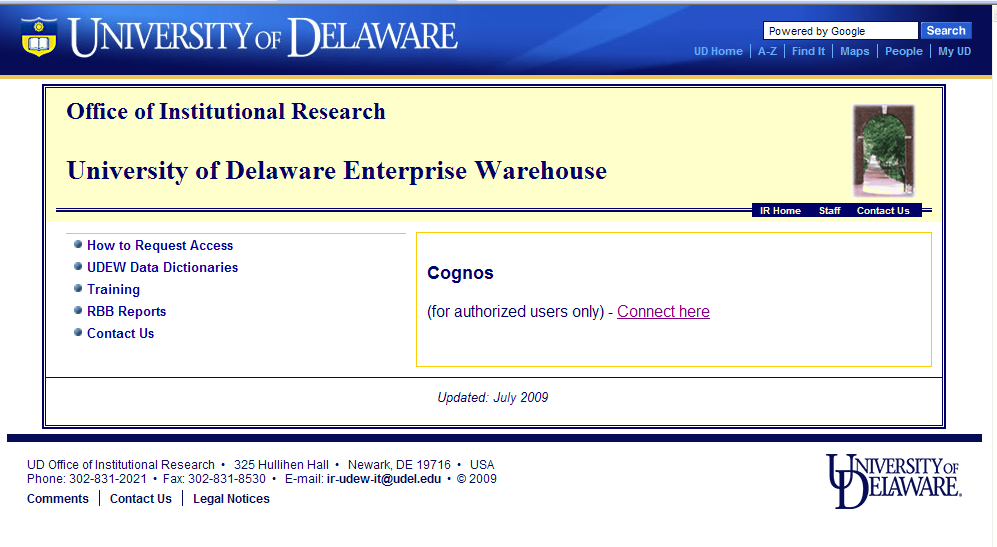 Cognos Connection
1-RBB Folder
Financial Reports
ExternallySponsored Activities
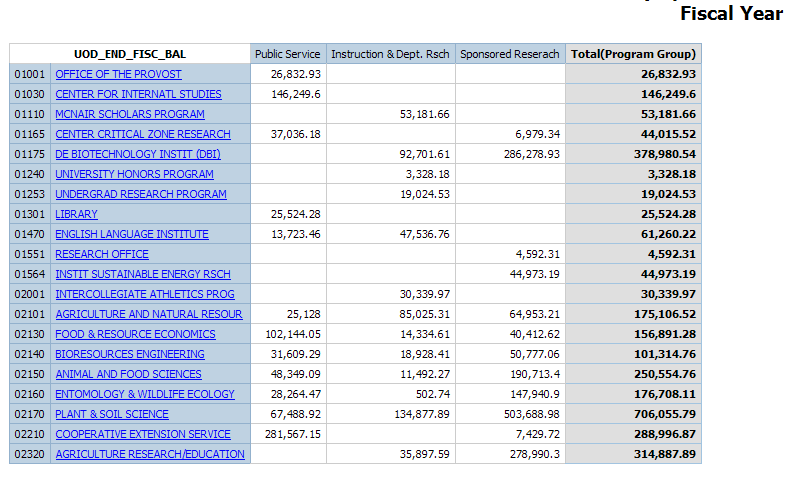 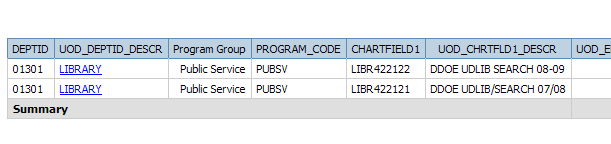 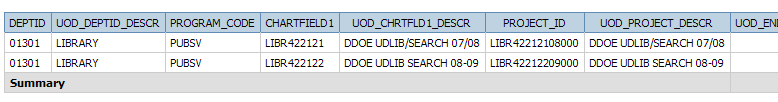 Grad Tuition Expenseby College
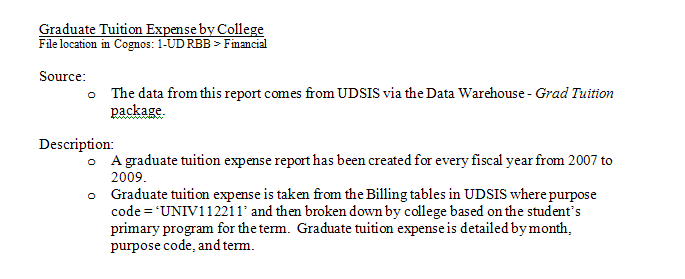 Graduate Tuition Expense by College By Academic Plan
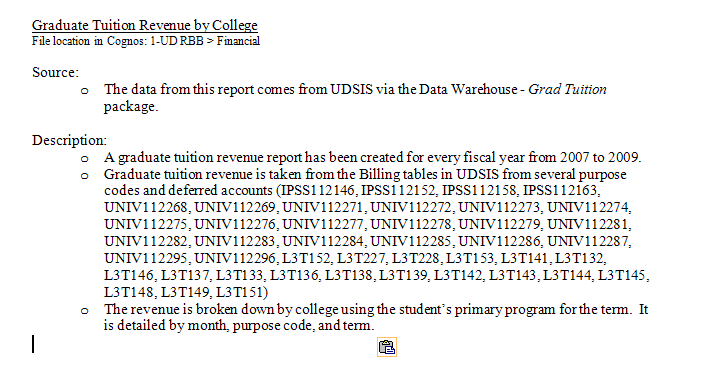 Graduate Tuition Revenue By College
Graduate Tuition Revenue By College By Academic Plan
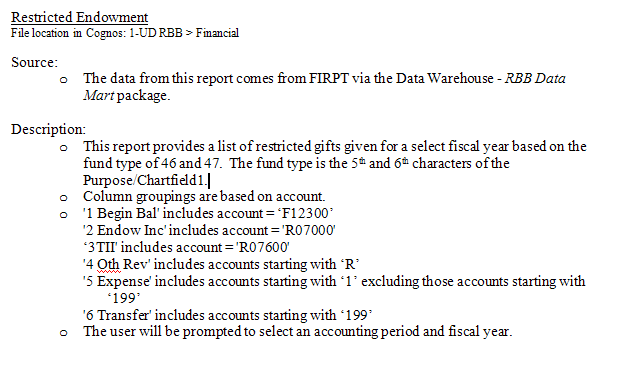 Restricted Endowment
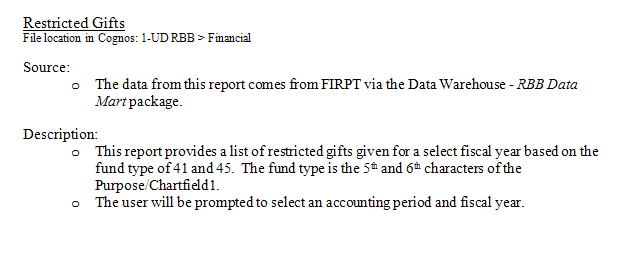 Restricted Gifts
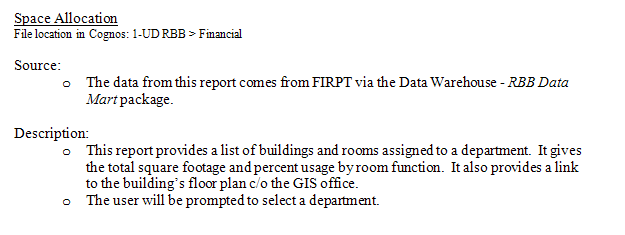 Space Allocation
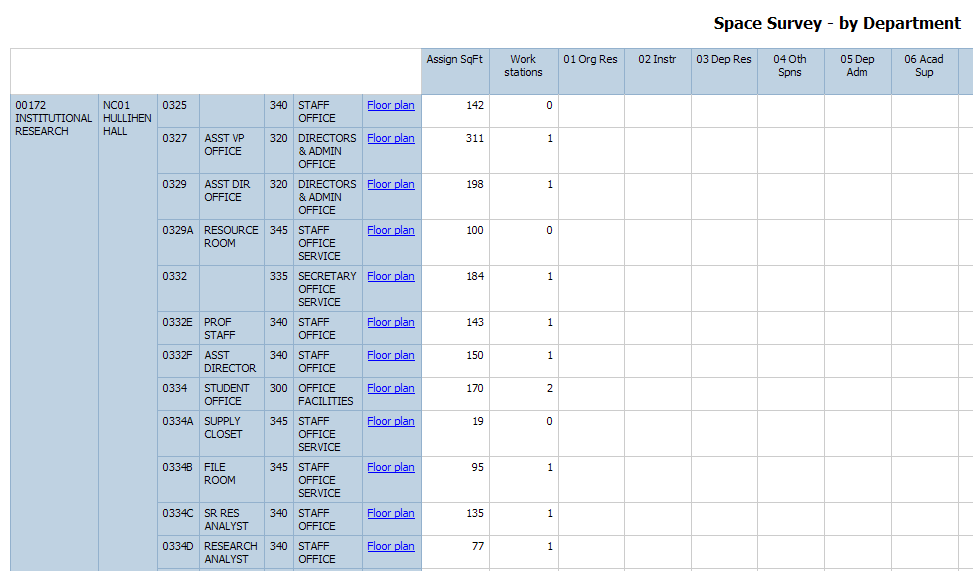 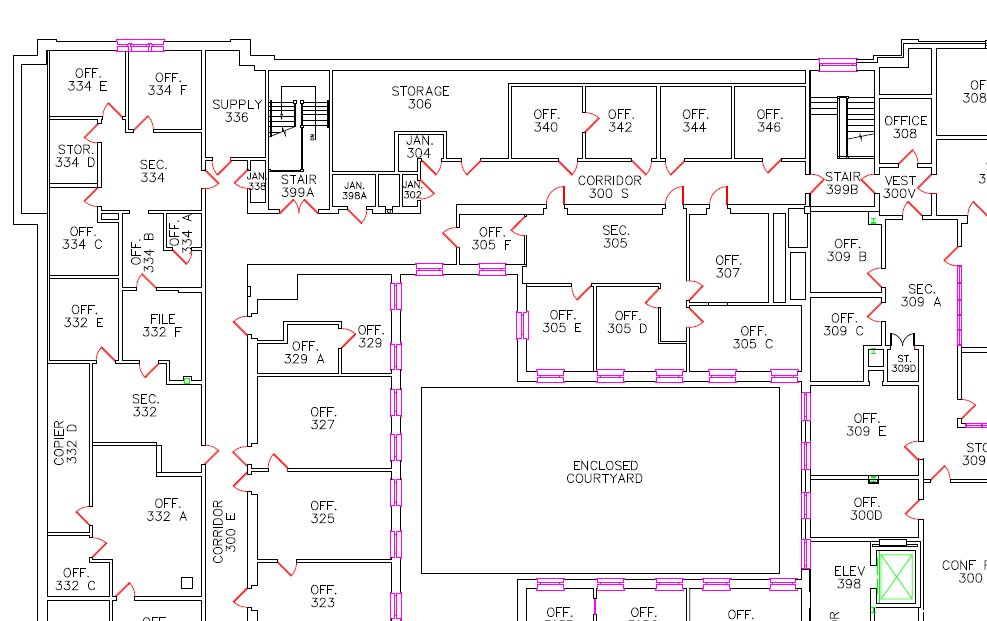 HR Reports
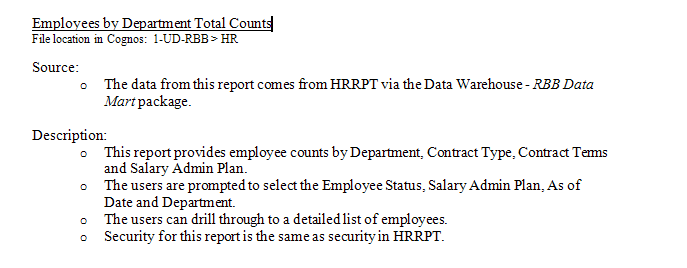 Employee ByDepartment Counts
Employees ByDepartment
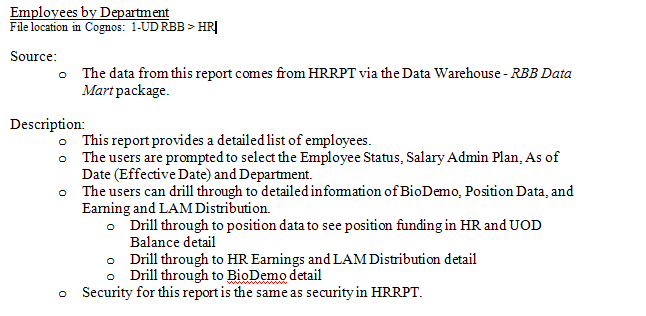 Drill to Bio Demo
Drill to HR Earnings and LAM
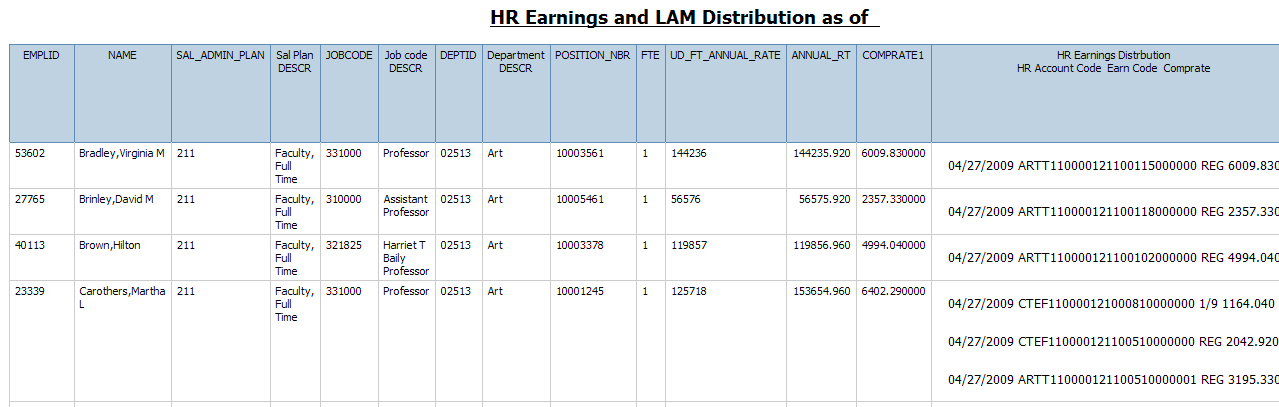 S Contract
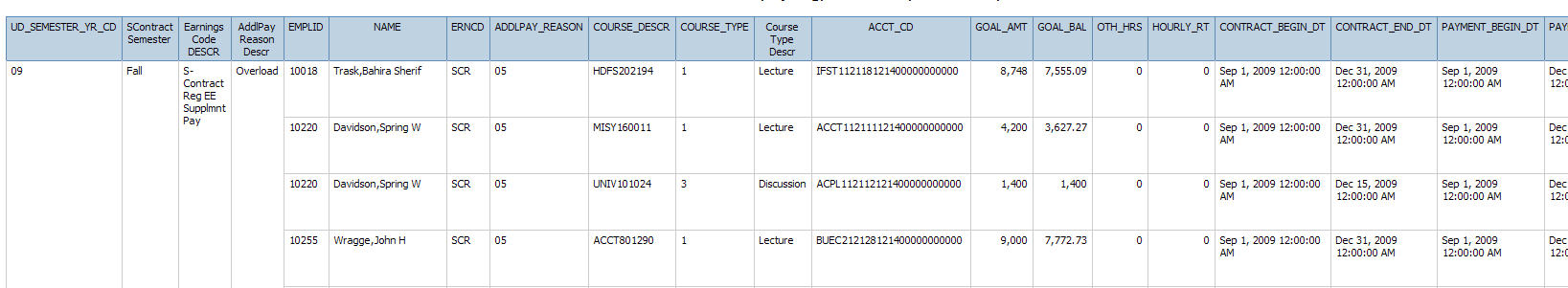 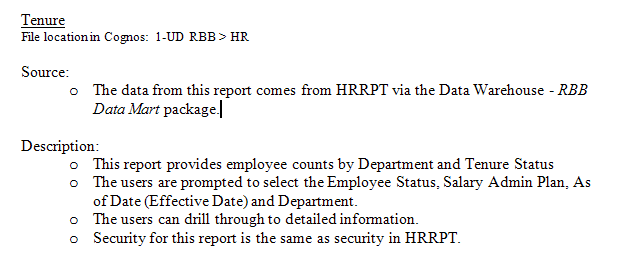 Tenure
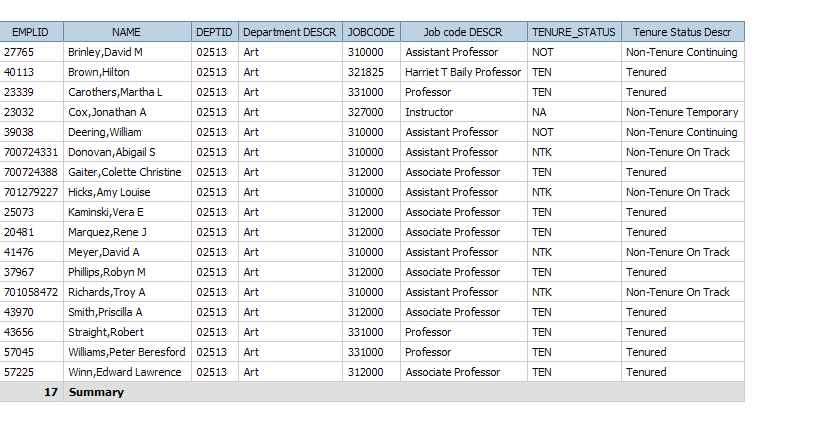 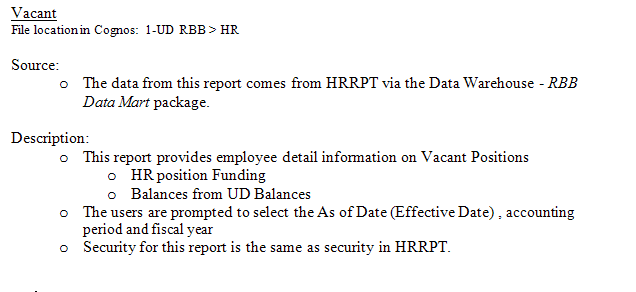 Vacant Positions
Student
Student > RBB Reporting
Cross CollegeEnrollmentGraduate Students
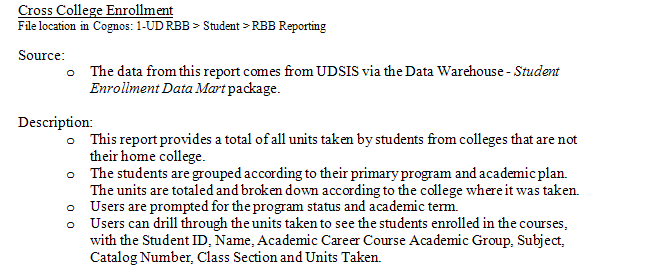 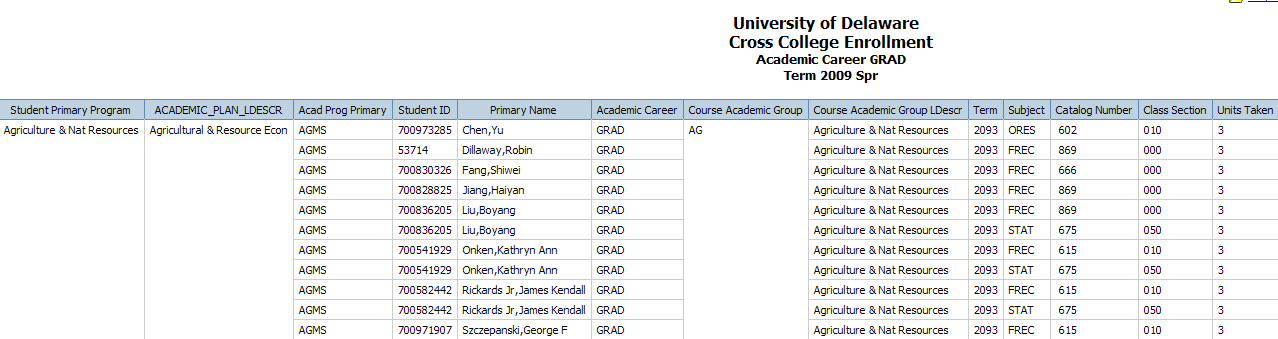 Graduate AdmissionsApplications, Offersand Admits
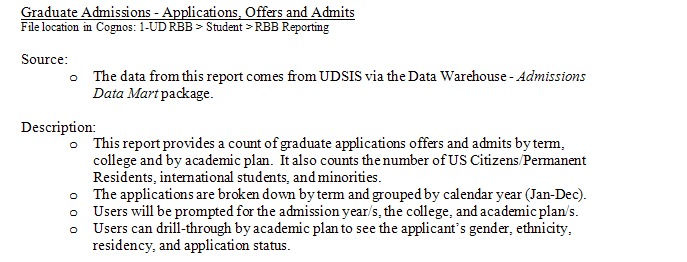 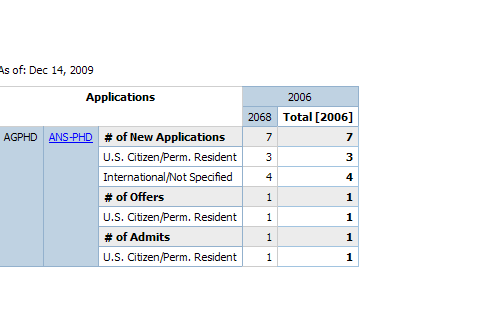 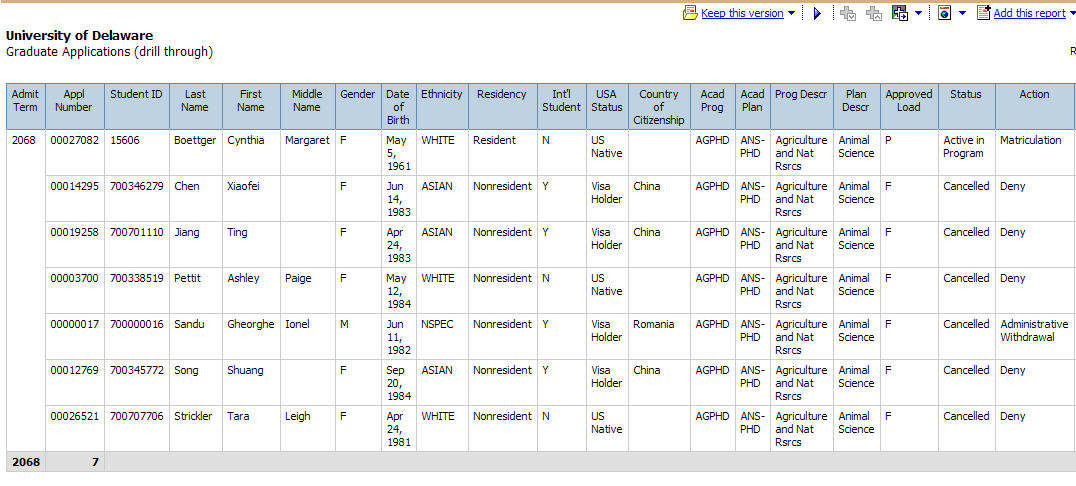 Graduate Degreesby Academic Planby Term
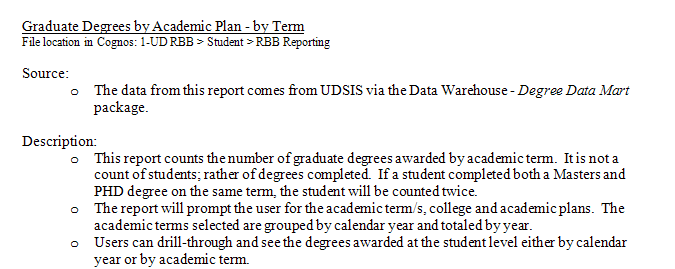 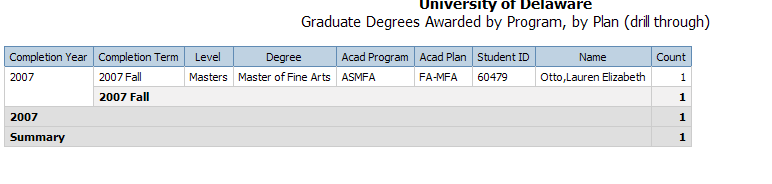 Student Counts by Department
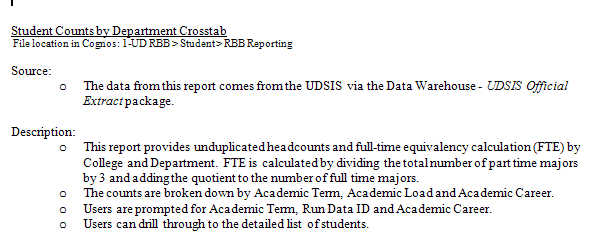 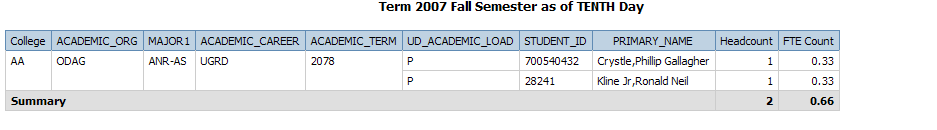 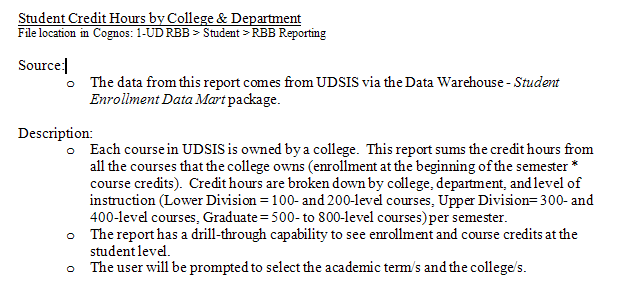 Student Credit Hours by Collegeand Department
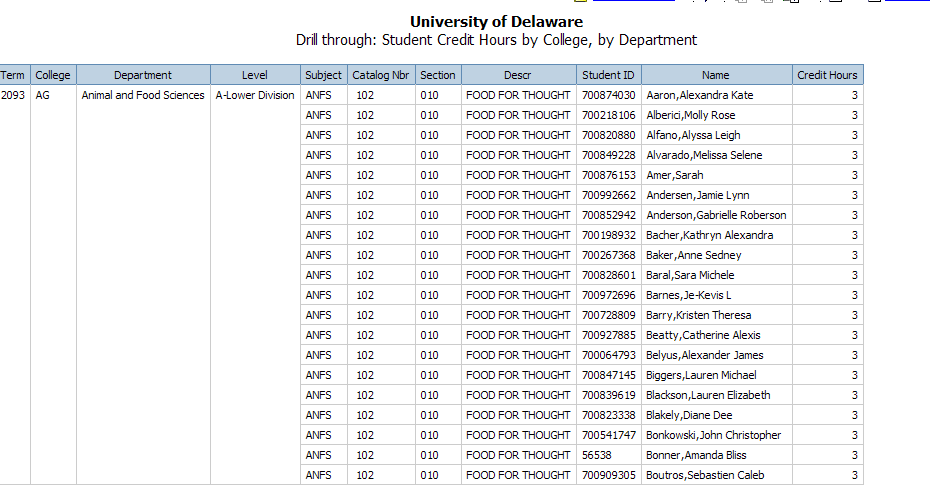 ICOR
Instructor College of Record
Based on Student’s enrollment
Overload(paid by S-Contract)
College paying based of speedtype	
If payer not College
Instructor home department in HR
If not in College
Owner of the course
Regular Load
Instructor home department in HR
If not in College
Owner of the course
Issues Reporting ICOR
Instructor
Missing instructor data
Incorrect workload
Pulling data from multiple systems
S-Contract 
Course may be missing/incorrect in HR
Rolling up to College level
Not available in HR yet	
Security
HR for Instructor home department
FIN for purpose/chartfield1
1 UD Course and Workload Verification
Report to validate instructor and workload
Required to allow accurate ICOR reporting
Required Parameters
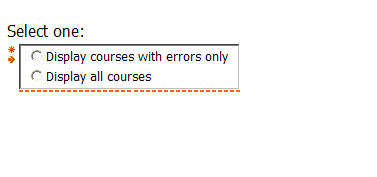 Course Verification
1 UD Student Admin
Reports to support Academic Management
Reports created by various report writers
Institutional Research
Registrar Office
Schedule of Classes

Limited access to sensitive data
Grades
GPA
Admissions
Where We Are Going
Fully Integrated Data Warehouse
Seamless reporting from UDSIS, Financial and HR

Student Tracking System
Changes in Careers
Changes in Programs/Colleges
Changes in Plans/Majors

Persisters
Time to degree

Reports
Dashboards and Scorecards
How Do We Get There
Fully Integrated Data Warehouse

Verification of data in Financial and HR data marts
Requires commitment from UD for testing
Realistic testing plan based on user availability
Commitment to address data and design issues 
Commitment from IT to support modifications, technical, and hardware issues
Student Tracking and Persisters
Currently under development

Commitment from
Institutional Research
Registrars Office 
IT
Reporting Concerns
Implementation of Data Warehouse
Data integrity
Data Definitions	
Data governance committee

Security Issues
HR
Financial

Report vs. Data
Standardizing reports across campus
Decision Support System translating data into information.
Access to Raw Data 
Input of report design

Dashboards and Scorecards
Monitor and chart progress. 

Training
Power users vs. canned report users/viewers
Few power users but require more training
Questions ?
Office of Institutional Research
Phone:  302-831-2021
www.udel.edu/IR

Kat Collison
Data Warehouse Manager

E-mail:
katc@udel.edu 
ir-udew-it@udel.edu



12/15/2009
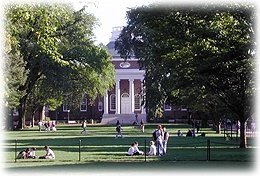